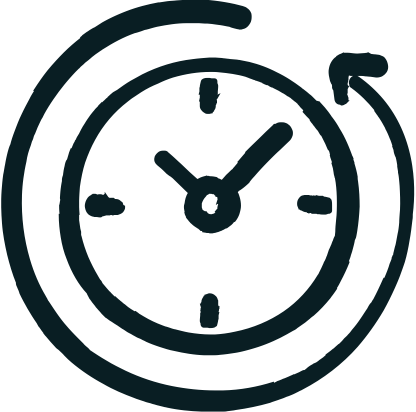 50 minuter
Veckans heja
Fira tillsammans och stärk er gemenskap och energinivå.
Övningens steg
Börja med att förbereda övningen.
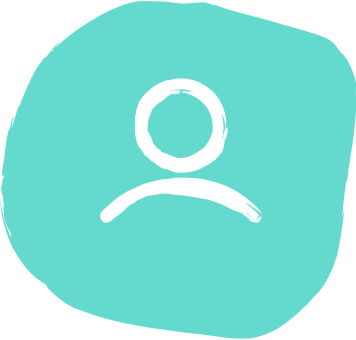 Enskilt
10 min
Den här övningen är till för grupper som vill utveckla gemenskap, få nya perspektiv och öka sin energi. 
Vi rekommenderar att ni gör övningen regelbundet en gång i veckan, gärna ett par dagar efter övningen Checka läget. Förslag: testa under en månad.
Pröva övningen i grupp under ett digitalt möte på 30 min.
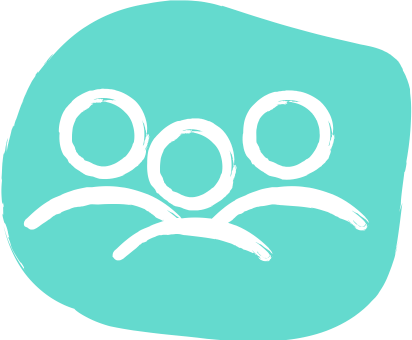 Grupp
30 min
Utveckla och reflektera kring övningen.
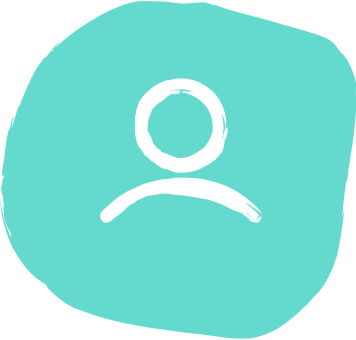 10 min
Enskilt
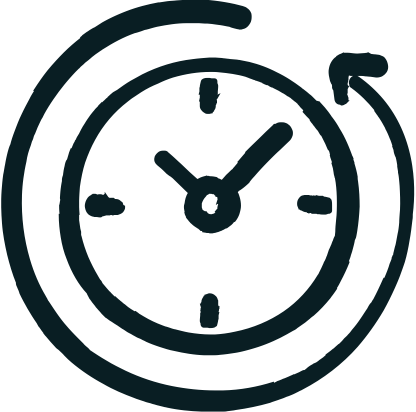 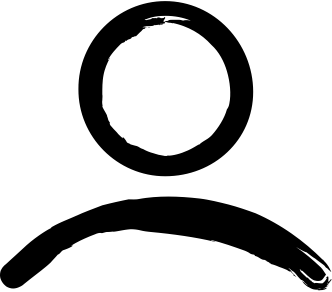 10 min
Enskilt
Börja
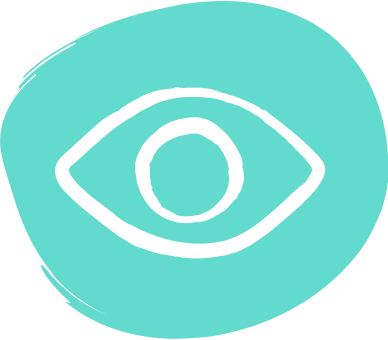 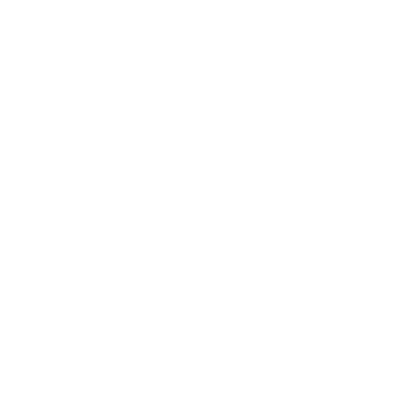 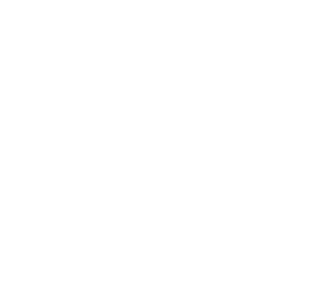 5 min
Läsa
Enskilt
Så funkar övningen
Tips finns på nästa sida!
Presentera syftet med övningen och hur den funkar.
Börja med 3 minuters individuell reflektion kring frågorna: något som hen är stolt över, en lärdom/insikt eller hur någon annan har inspirerat. En kan välja en eller alla frågor.
Var och en får därefter 1-2 minuter att berätta. Gå laget runt utan att avbryta varandra.
Fånga upp och prata om det som behövs. Belys era steg mot innovation. 
Applådera varandra och avsluta mötet.
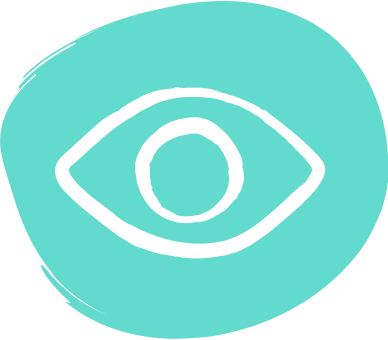 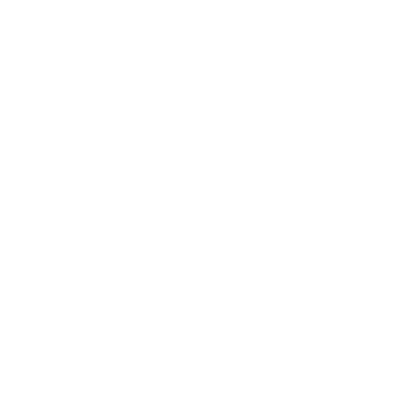 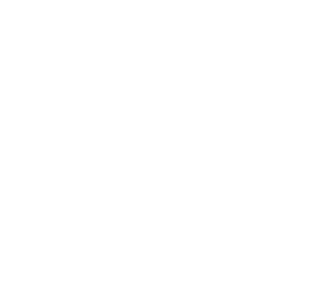 5 min
Läsa
Enskilt
Tips till dig som leder
Moderera motet, genom att hålla koll på tiden och se till att diskussionen kommer först i slutet.
Hur landar det som gruppen gör? Bevaka att det inte skapas utanförskap och konflikter. Ta stöd av exempelvis HR om det finns problem.
De små stegen för utveckling och nyskapande, är lika viktiga som de stora initiativen. Hjälp gruppen se hur ni är nyskapande och modiga.
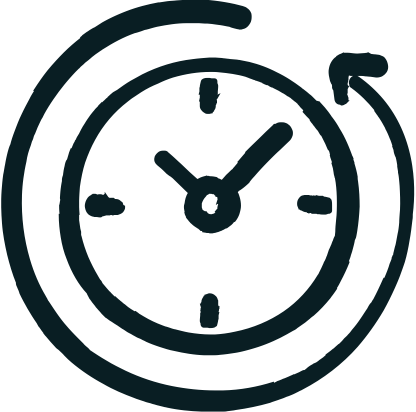 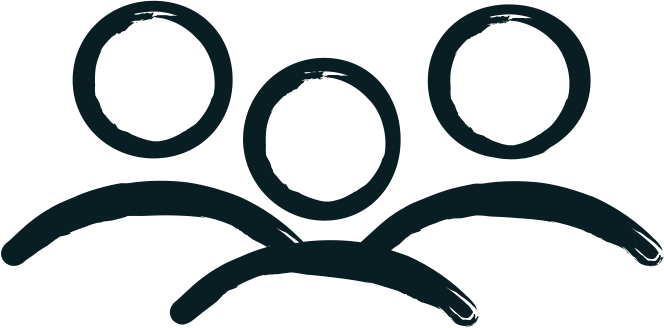 30 min
Grupp
Pröva
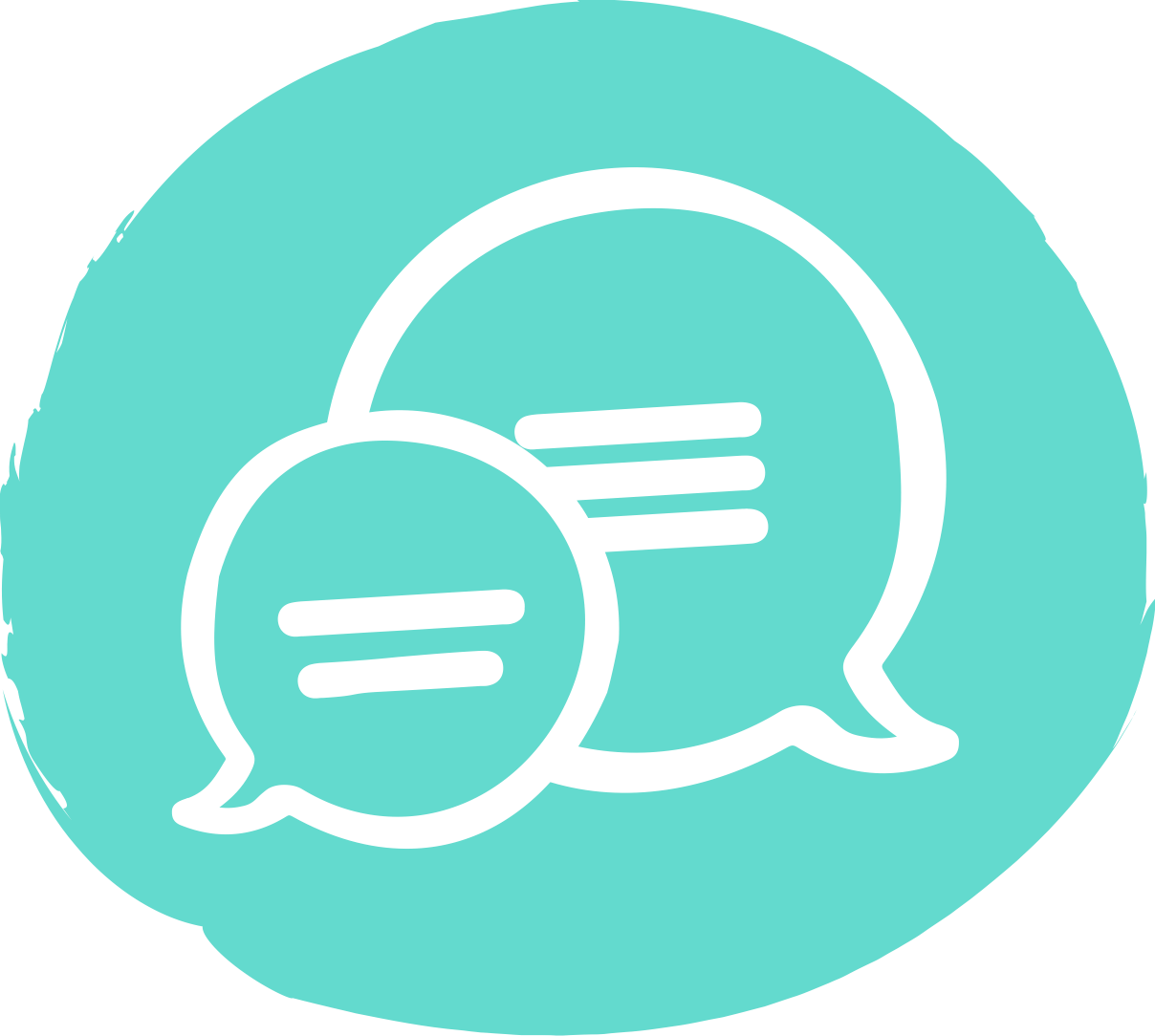 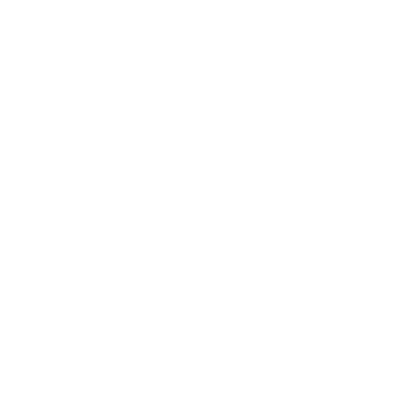 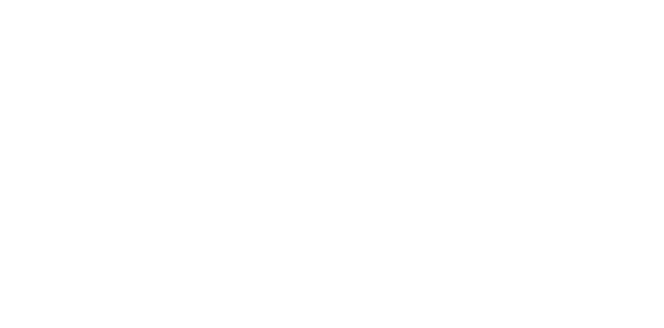 1 min
Prata
Grupp
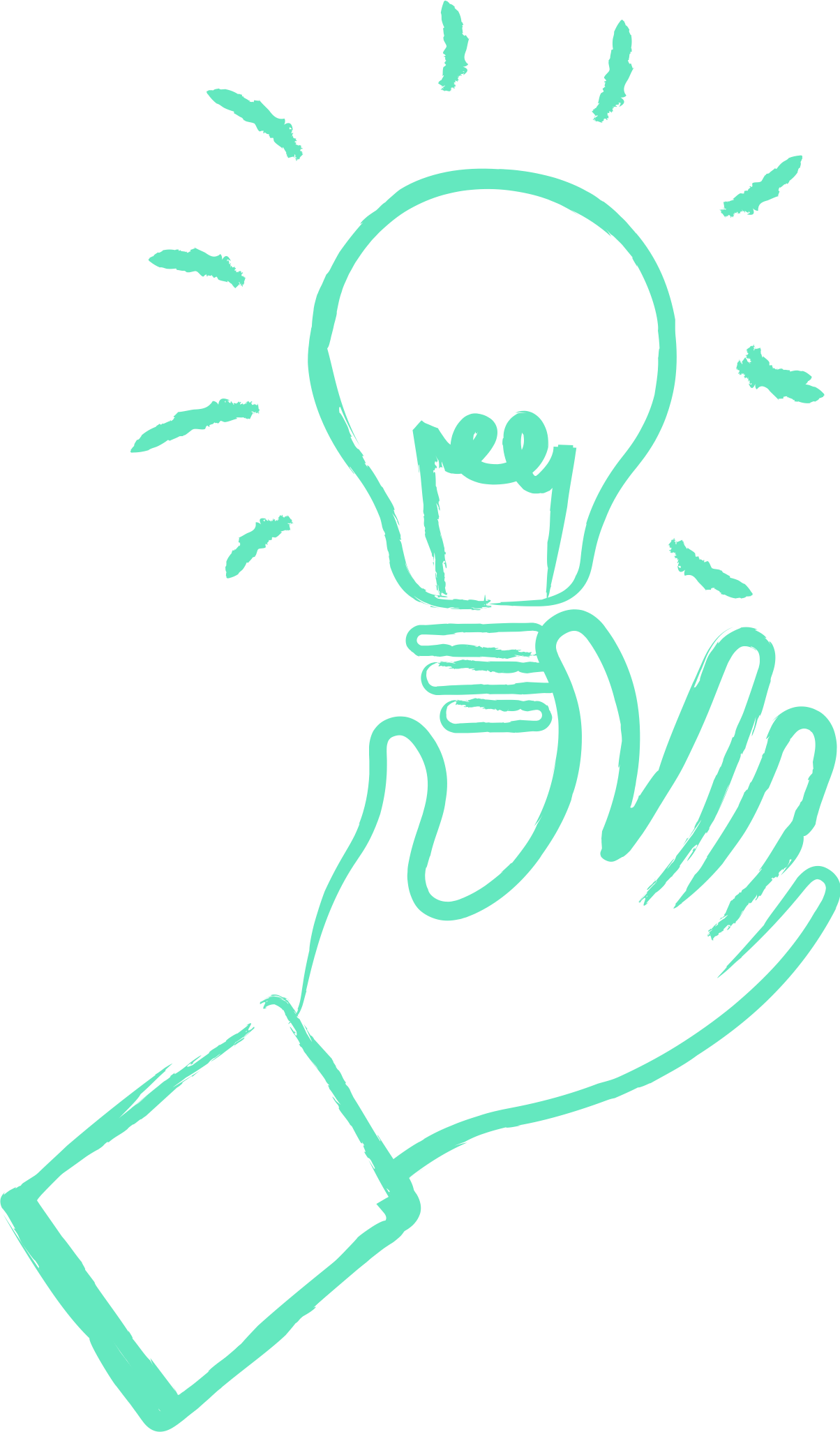 Övningens syfte
Dela insikter och lärdomar
Utveckla er gemenskap
Få fler perspektiv 
Öka er energi
Belysa era steg mot mer innovation
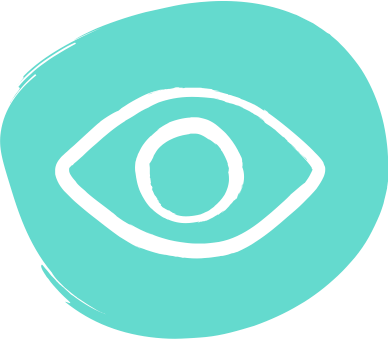 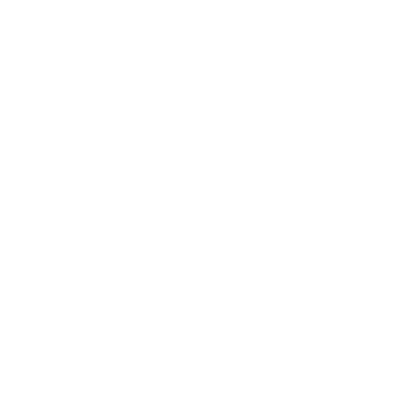 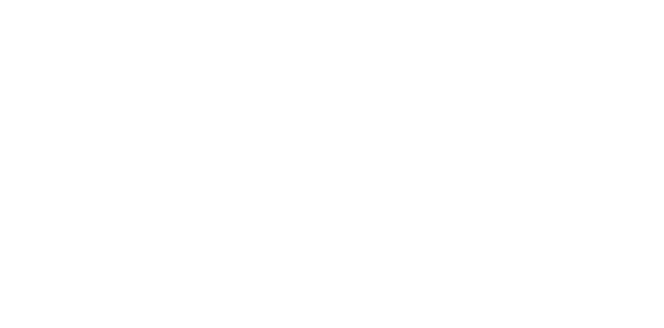 1 min
Läsa
Grupp
Gör såhär!
Exempel finns på nästa sida!
Var och en har 1-2 minuter att berätta - gå laget runt utan att avbryta varandra. Uppmuntra gärna med emojis i t.ex. Teams.
Fånga upp och prata om det som behövs. Belys era steg mot innovation. 
Applådera varandra och avsluta mötet.
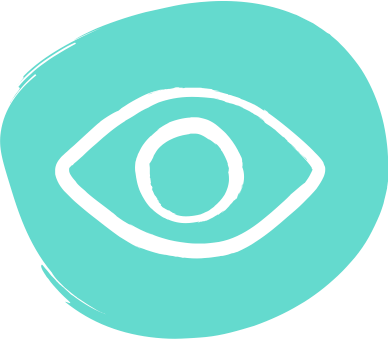 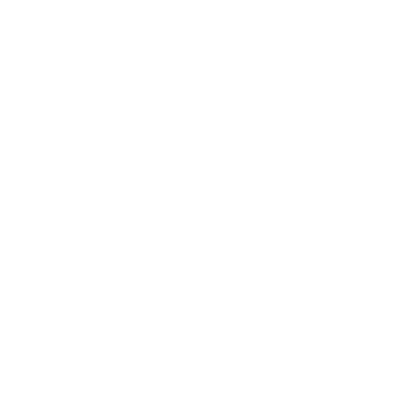 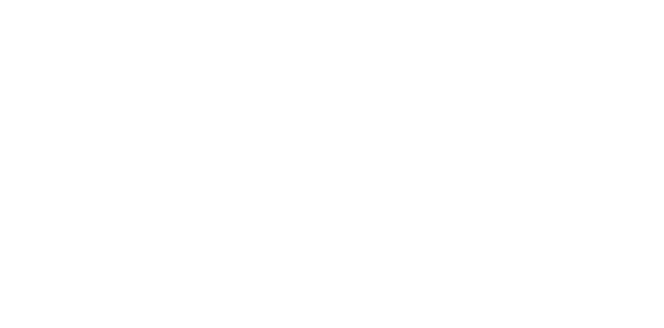 3 min
Läsa
Grupp
Exempel
Gruppen delar
Belys tillsammans
Jag är stolt över att jag vågade stå på scen och presentera vår verksamhet. Nu vet 100 chefer vad vi gör.
När vi kommunicerar med andra ökar våra möjligheter att samverka och tillsammans hitta nya lösningar.
Tack Sandra för att du hjälpte mig förstå vad kunden menade. Det gjorde att vi löste massor på en gång.
Ett kontinuerligt lärande är en nyckel för en innovationskultur.
I veckan fastnade jag med en utmaning. Men då ringde jag Hamid, som kom med en idé som gjorde att jag lyckades komma framåt. Tack Hamid!
Att vara kreativa, i stort och smått, är ett briljant sätt att driva innovation.
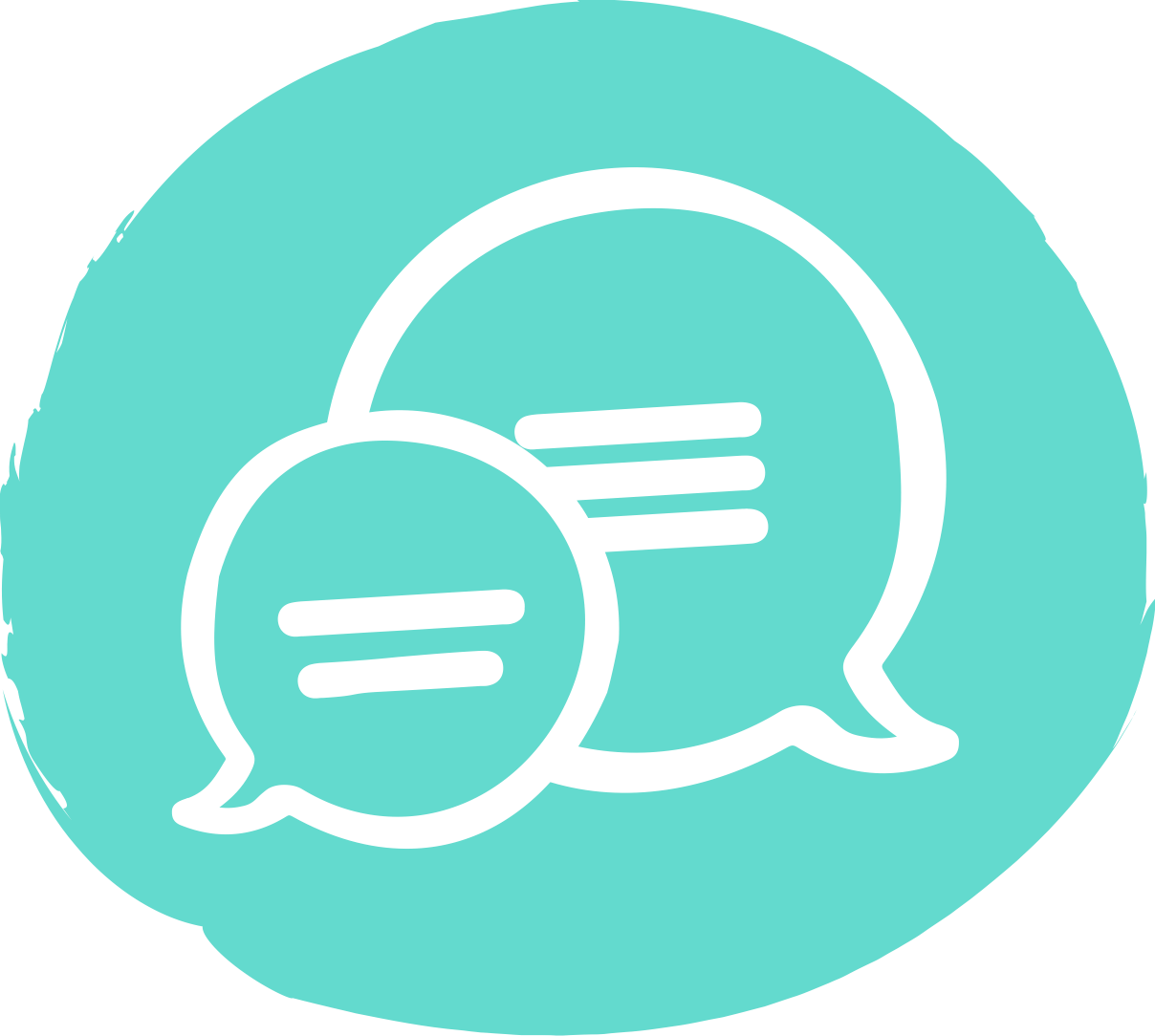 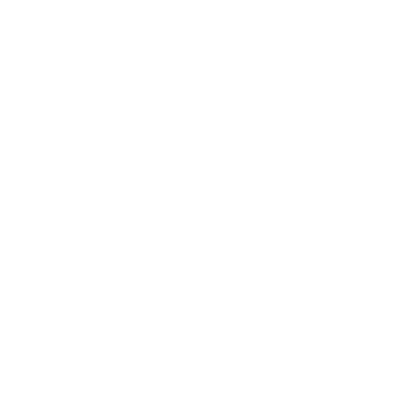 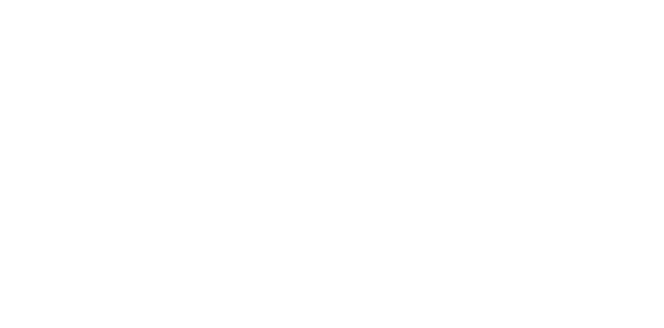 25 min
Prata
Grupp
Pröva nu!
Heja på dina kollegor!
Var och en har 1-2 minuter att berätta: 
något som hen är stolt över
en lärdom/insikt 
hur någon annan har inspirerat
Fånga upp och prata om det som behövs. Belys era steg mot innovation. 
Applådera varandra och avsluta mötet.
Bra jobbat!
Övningen är klar.
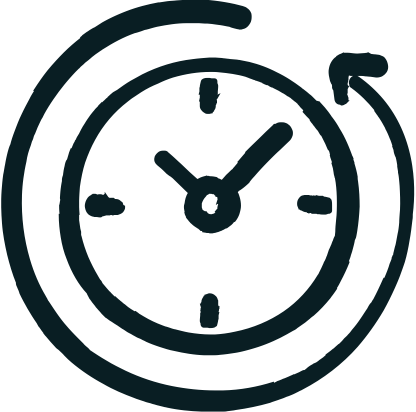 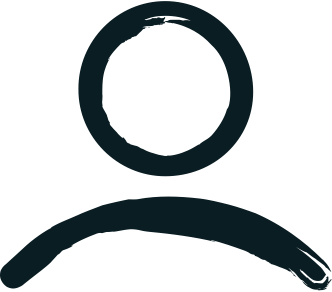 10 min
Enskilt
Utveckla
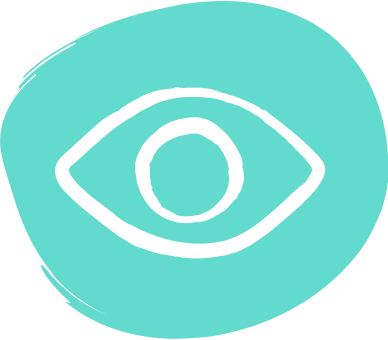 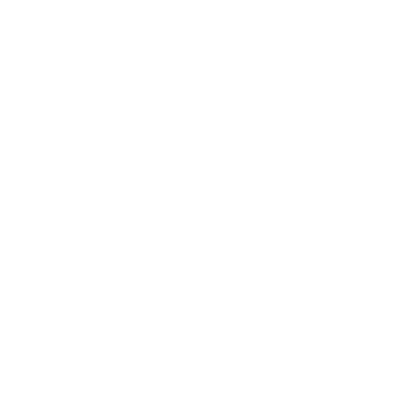 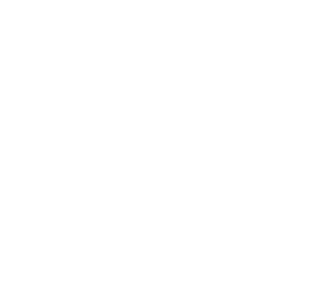 10 min
Läsa
Enskilt
Hur var det?
Snyggt jobbat! Reflektera över frågorna nedan för ett fördjupat lärande. 

Vad har du lärt dig om dig själv som ledare, teamet och utvecklingsarbete? 

Hur kan du ta detta arbetssätt vidare i din vardag?
Dokumentets syfte
Mer info:
www.hejainnovation.se 
uppsala.se/innovationskraft 
innovation@uppsala.se
Detta dokument är en prototyp av Lärandeprojektet för innovationsledning (2021-2022). 
Ett projekt av Uppsala kommun tillsammans med Helsingborgs stad, och flera andra kommuner. Vinnova finansierade arbetet. 
I vetskap om informationen på denna sida får innehållet delas.
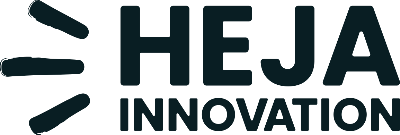 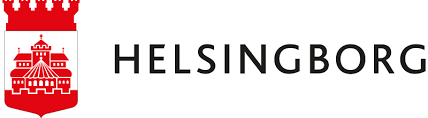 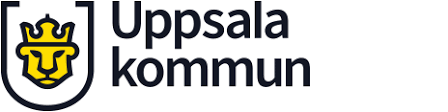 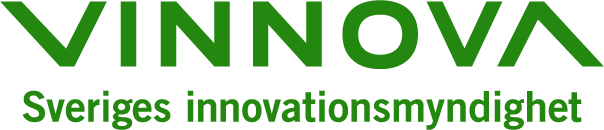